ПРИРОДА И ДРУШТВО
IV разред
РЕЉЕФ РЕПУБЛИКЕ СРПСКЕ
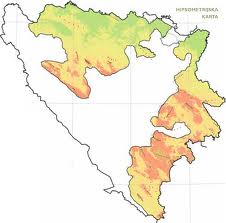 Да поновимо!
Шта је рељеф?
Рељеф је изглед Земљине површине са свим равнинама и неравнинама.
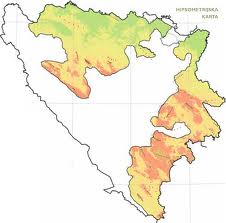 Какав је рељеф Републике Српске?
Рељеф Републике Српске је претежно планински.
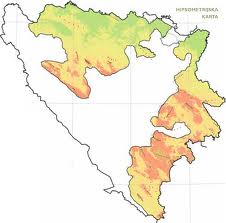 Које су најпознатије равнице у Републици Српској?
Најпознатије равнице у Републици Српској су: Посавина, Семберија и  Лијевче поље.
Упиши их на нијемој карти!
Наброј најпознатије ниске планине у Републици Српској!
Козара, Озрен, Требава и Мајевица.
Упиши их на нијемој карти!
Наброј средње високе планине у Републици Српској!
Срнетица, Виторог, Мањача, Чемерница, Јавор, Романија и Јахорина.
Упиши их на нијемој карти!
Које планине су високе планине у Републици Српској?
Маглић, Волујак, Лелија и Зеленгора.
Упиши их на нијемој карти!
Прецртај оно што не припада наведеним низовима.
Козара, Озрен, Јавор, Мајевица,Јахорина
Чемерница ,Требава ,Романија, Срнетица, Мањача
Виторог, Лелија, Зеленгора, Маглић, Волујак
Посавина, Семберија, Бањалучка котлина, Лијевче поље
Задатак за самосталан рад:

Довршитe задатке у Радним свескама!
Завршите уцртавање на нијемој карти!